Figure 1. Sample chromatogram of a reference solution containing the six analytes using a mobile phase of phosphate ...
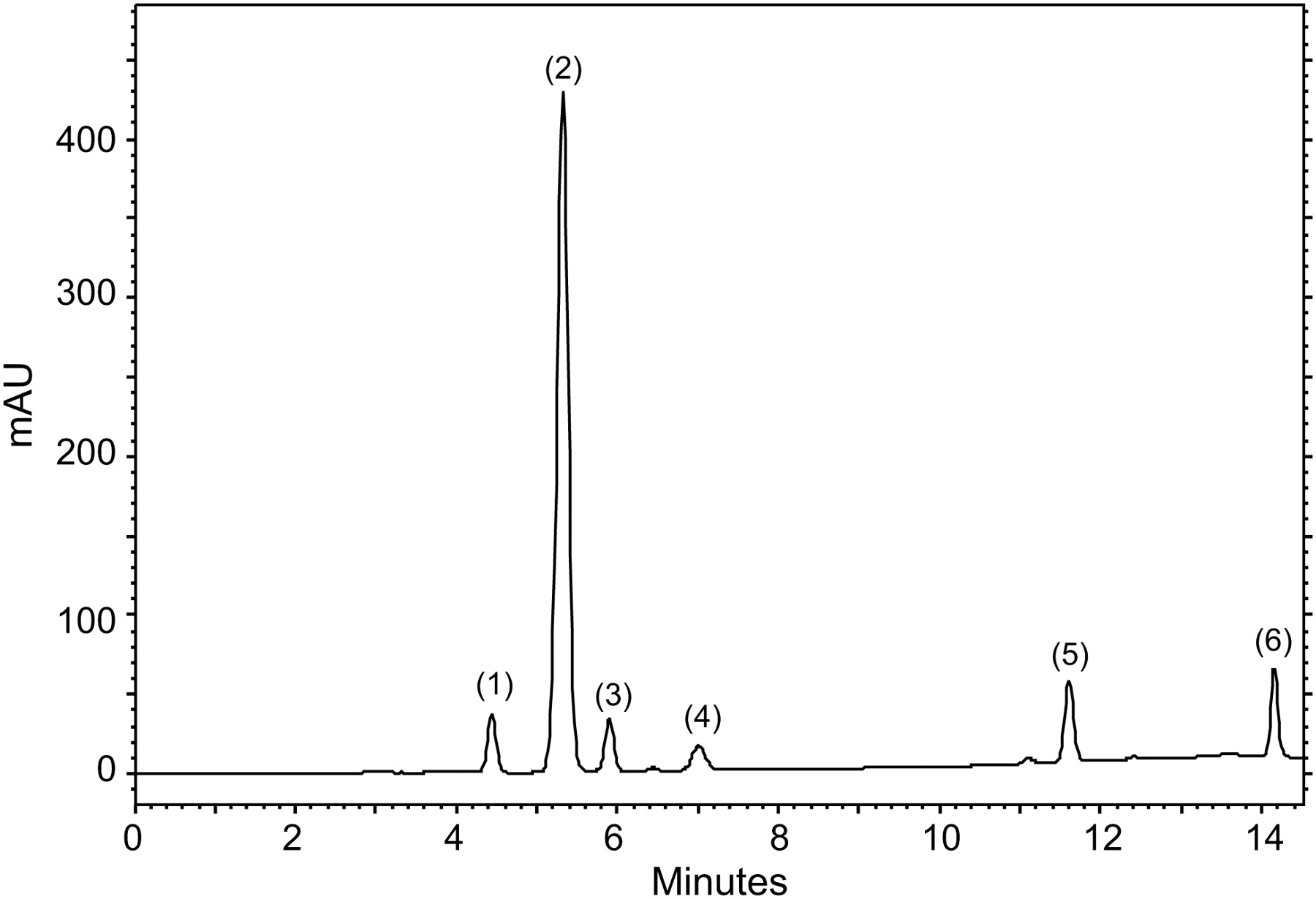 J Chromatogr Sci, Volume 50, Issue 4, April 2012, Pages 335–342, https://doi.org/10.1093/chromsci/bmr043
The content of this slide may be subject to copyright: please see the slide notes for details.
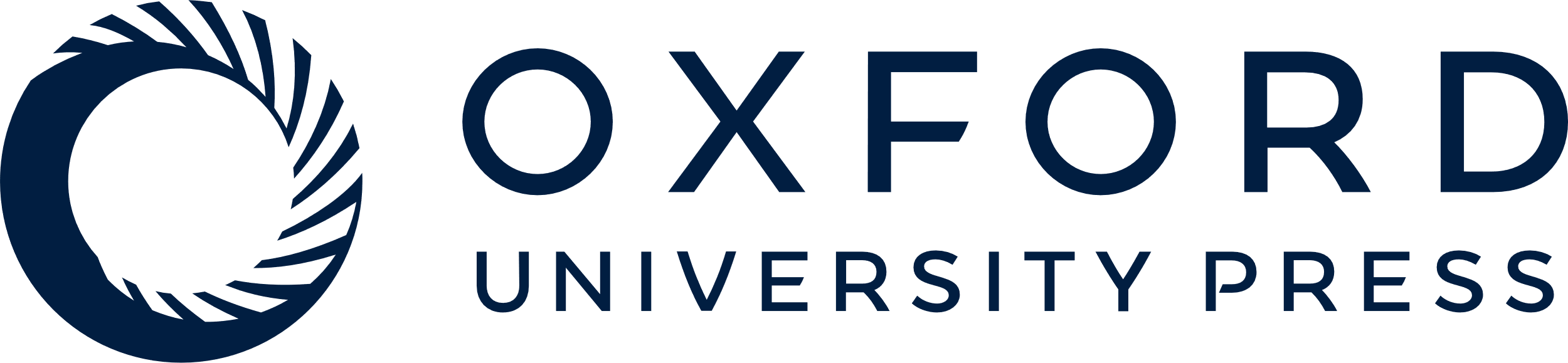 [Speaker Notes: Figure 1. Sample chromatogram of a reference solution containing the six analytes using a mobile phase of phosphate buffer–methanol 80:20 (v/v) and gradient elution. Peak 1, hydroquinone; Peak 2, acetaminophen; Peak 3, p-benzoquinone; Peak 4, 4-aminophenol; 5, 4-nitrophenol; 6, 4'-chloroacetanilide.


Unless provided in the caption above, the following copyright applies to the content of this slide: © The Author [2012]. Published by Oxford University Press. All rights reserved. For Permissions, please email: journals.permissions@oup.com]
Figure 3. Sample chromatogram of a methanolic solution of acetaminophen prepared as described in section Forced ...
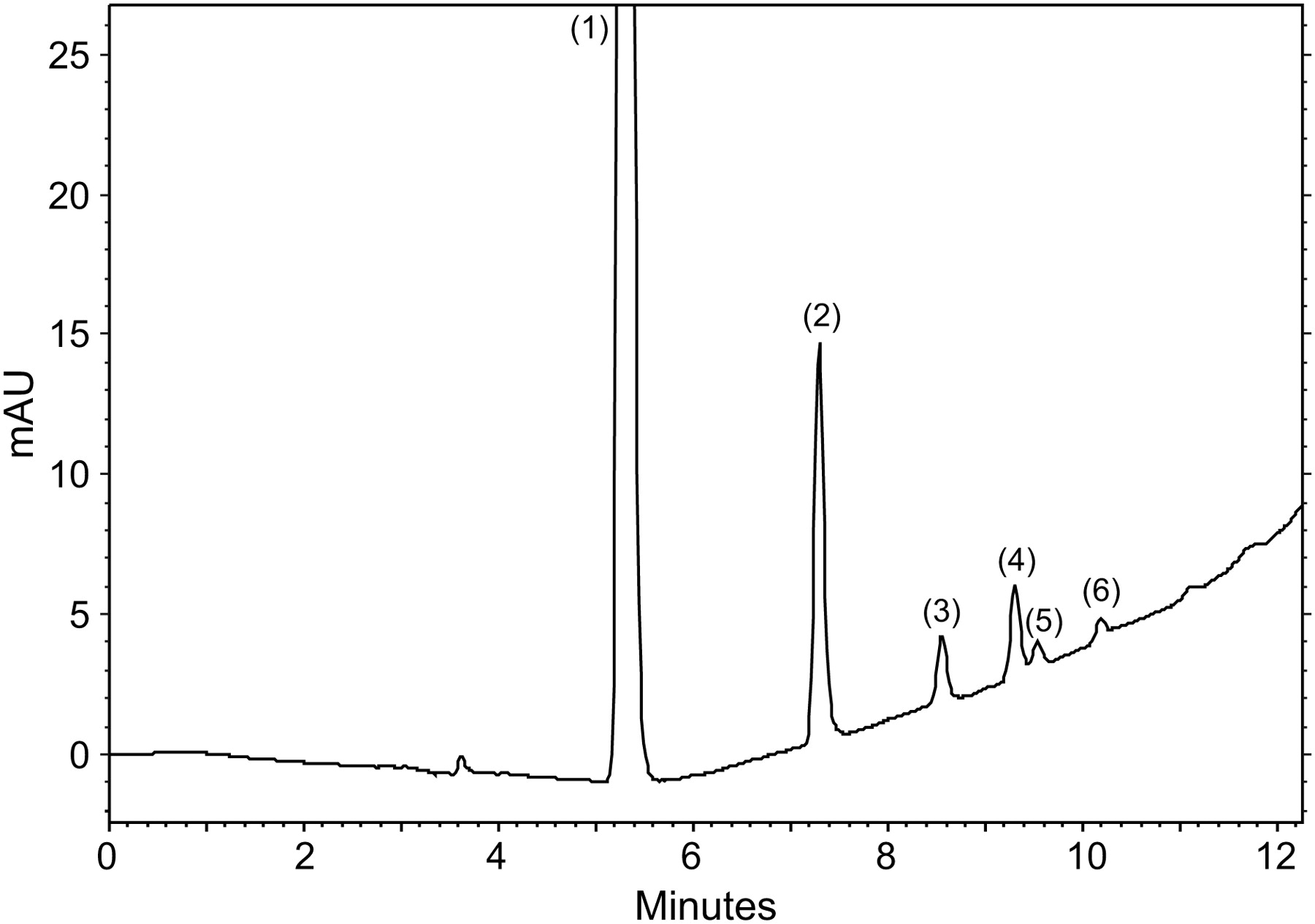 J Chromatogr Sci, Volume 50, Issue 4, April 2012, Pages 335–342, https://doi.org/10.1093/chromsci/bmr043
The content of this slide may be subject to copyright: please see the slide notes for details.
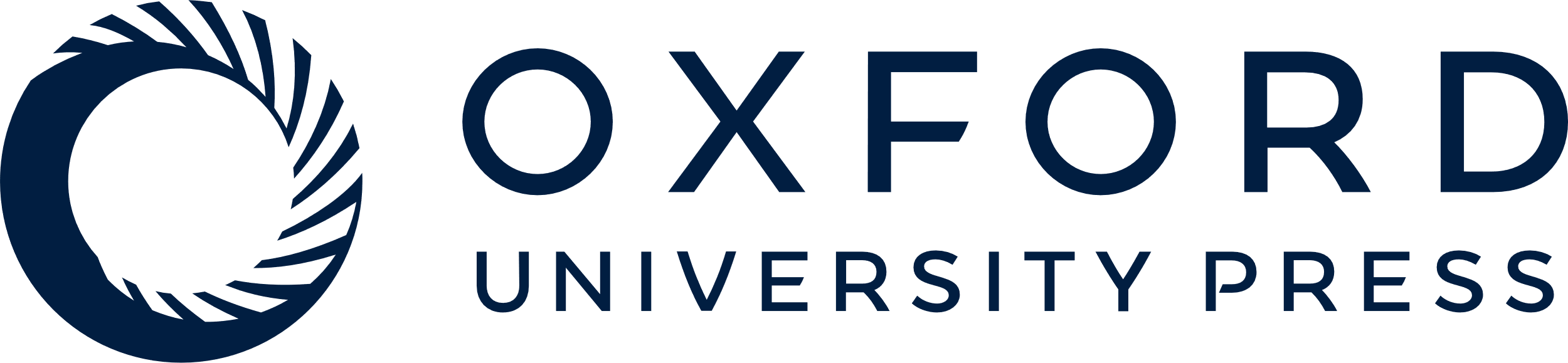 [Speaker Notes: Figure 3. Sample chromatogram of a methanolic solution of acetaminophen prepared as described in section Forced degradation studies (iii) kept at 25°C for 60 days: Peak 1, acetaminophen; Peak 2, p-aminophenol; Peaks 3, 4, 5, and 6 unknown compounds.


Unless provided in the caption above, the following copyright applies to the content of this slide: © The Author [2012]. Published by Oxford University Press. All rights reserved. For Permissions, please email: journals.permissions@oup.com]
Figure 2. Variations of ln k' = f(1/T) for all the studied compounds.
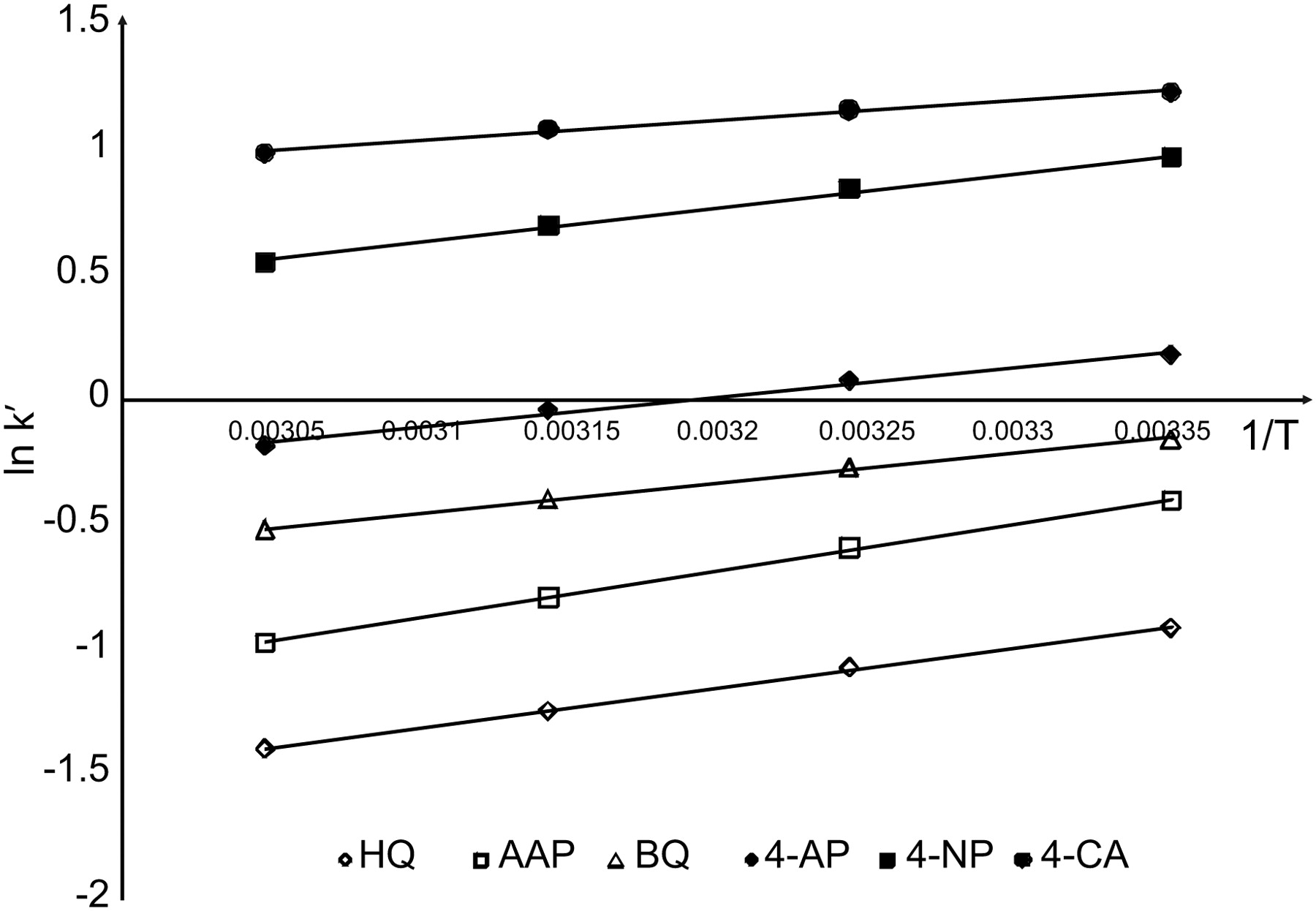 J Chromatogr Sci, Volume 50, Issue 4, April 2012, Pages 335–342, https://doi.org/10.1093/chromsci/bmr043
The content of this slide may be subject to copyright: please see the slide notes for details.
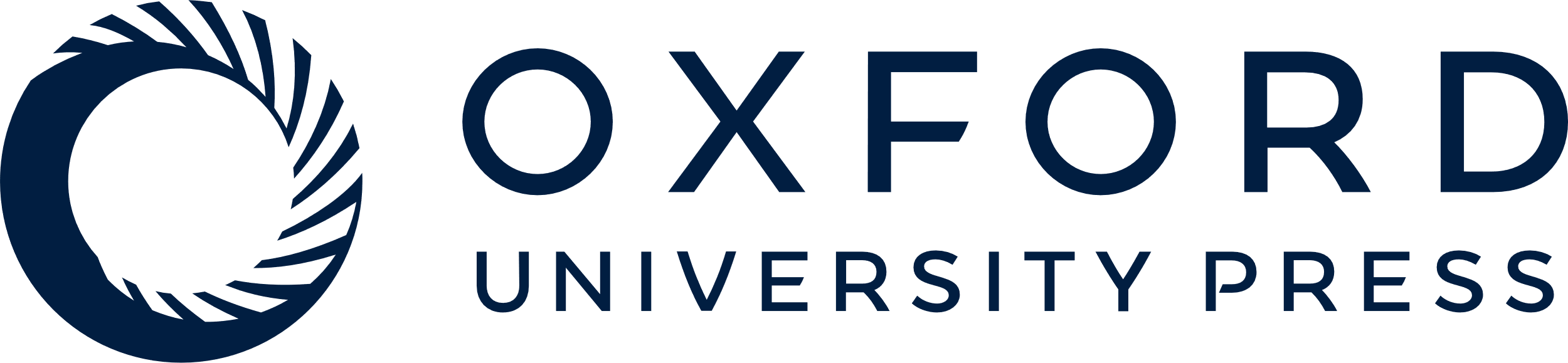 [Speaker Notes: Figure 2. Variations of ln k' = f(1/T) for all the studied compounds.


Unless provided in the caption above, the following copyright applies to the content of this slide: © The Author [2012]. Published by Oxford University Press. All rights reserved. For Permissions, please email: journals.permissions@oup.com]